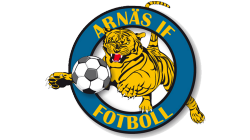 Föräldramöte P11
2025-03-12
COMFORT Petterssons Värme Arena
Agenda
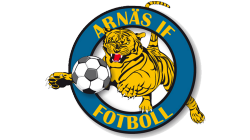 Lagledning och lag, P11
Kommunikation
Ekonomi
Träningar / Matcher
Matcher, roller
Årets Cup?
Övriga roller / Annat
Förväntningar
Lagledning och lag, P11
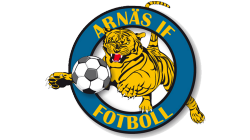 Tobias Göransson, Huvudtränare
Jens Söderlind, Tränare
Shishay Alem, Tränare

Emil Berglund, Lagledare

Truppen 2024, 16-17 spelare
Kommunikation
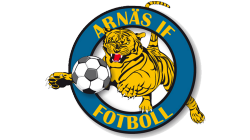 Supertext (rekommenderar att ni laddar ner appen)
Två sms-grupper
Arnäs IF P11: Här meddelar ni frånvaro (alltid), ställer frågor och det är också här vi ledare kommunicerar med er i föräldragruppen. Det som ni föräldrar skriver här syns bara hos oss ledare.
Föräldragrupp Arnäs P11: Övrig kommunikationsgrupp där allt som skrivs visas för alla så att säga.

Laget.se (rekommenderar att ni laddar ner appen)
Träningar
Matcher
Övriga händelser

Ett alternativ hade varit att gå över till WhatsApp men känns samtidigt onödigt nu?
Ekonomi
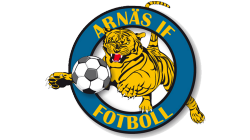 Lagkassan 8194,5 SEK

Spelarkostnader 2025 (kan eventuellt bli något reviderade)
Medlemsavgift ~500 SEK (faktura från Arnäs)
Deltagaravgift ~1100 SEK (faktura från Arnäs)
Beting ~1000 SEK (betalas via lagledare)
Cup ~1500 SEK (betalas via lagledare)
TOTALT ~4100 SEK
Träningar / Matcher
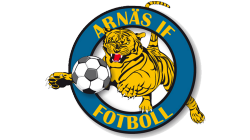 Träningar
3 ggr/veckan (egna träningar går igång så snart det är spelbart, fram till dess körs allians, mer info om det kommer)
Alla träningar på COMFORT Petterssons Värme Arena
Matcher
1 lag, Division 3 pojkar Norra (oklart när serien går igång, information kommer)

Vi kallar 13-14 spelare (12 + 1-2 målvakt) till varje match. Det innebär att en del spelare kommer stå över varje matchomgång (baserat på rullande / träningsfrånvaro / sjukdom)
Matcher, roller
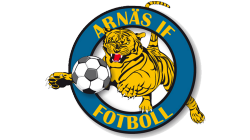 Matchvärd
På plats samtidigt som spelarnas samling.
Hämtar matchvärdsväst och linjeflaggor i domarrummet, tillsätter linjedomare bland föräldrar på plats.
Tar emot domaren och bortalag.
Visar bortalag till ledigt omklädningsrum om efterfrågat.
Ser till att publiken sköter sig. Stöttar domaren om det behövs.
Publik bara på motsatt långsida från avbytarbåsen.
Hjälper till att hämta bollar som ev. rullar av planen under matchen.
Matcher, roller
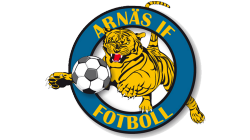 Linjedomare
Hjälper domaren att se när bollen är över sidlinjen.
Räcker att markera med att höja flaggan.
Vill man så kan man peka mot det håller som inkastande lag spelar åt.
Ingen uppgift kopplat bedömning offside, det gör domaren helt själv.
Matcher, roller
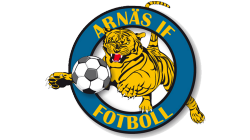 Fika
Som tidigare år så anordnar vi fikaförsäljning i samband med våra hemmamatcher.
1 ansvarig/match (tidigare år har visat att det räcker så)
Kokat kaffe i termosar, saft i saftdunk, hembakat fika motsvarande en långpanna.
Fikakassen (saftdunk, servetter, muggar, swish-nummer, prislista m.m.) går runt mellan de ansvariga.
Vi hjälps åt att se till att fikakassen har det den behöver i form av servetter, muggar, ev. assister etc. (gör man eget utlägg för att komplettera så meddelar man lagledare så får man utlägget i retur)
Årets Cup?
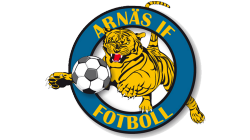 Förslag för årets cup är någon av:
Sigtuna Summer Games, 13-15/6
Piteå Summer Games, 27-29/6
Storsjöcupen, 2-5/7
Umeå Fotbollsfestival, 24-27/7
samt
DM, oklart datum
Cupen i Sigtuna är visserligen en bit att åka men känns som ett lockade upplägg där det endast är fyra klasser P/F10 samt P/F11. Bäddar för fina förutsättningar till spännande matcher. Samtidigt möjligheter att kunna se en del andra matcher då mindre tid/fokus kommer ägnas på logistik som ofta blir fallet i cuper med fler klasser.
Övriga roller / Annat
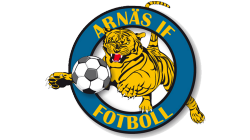 Lagrepresentant Arnäs IF
Theo Nordin (Daniel/Ann-Catrin)
Anläggningsrepresentant
Lukas Östensson (Ron)
Alliansverksamhet
Tobias Göransson (Hjalmar)
Profilkläder
https://www.sportringen77.se

ÅFF
Junselelägret, utskick kommer, varje spelare anmäler individuellt
Övrigt
Förväntningar
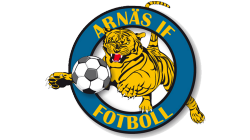 Vi deltar på träningar och verkar för ett utvecklande klimat.
Vi är goda kamrater på och vid sidan av plan.
Vi är lyhörda för allas åsikter.
Vi slutar aldrig att ha roligt kring fotbollen.

Vi kan också vara kravställande, gäller alla vägar (ledare, spelare, föräldrar).

Vi förstår att genom ovan punkter så kommer vi fortsätta växa som lag och individer.